Professional
POWERPOINT BACKGROUND
PROFESSIONAL
POWERPOINT BACKGROUND
Lorem ipsum dolor sit amet, consectetur adipiscing elit, sed do eiusmod tempor incididunt ut labore et dolore magna aliqua utan enim
PROFESSIONAL
POWERPOINT BACKGROUND
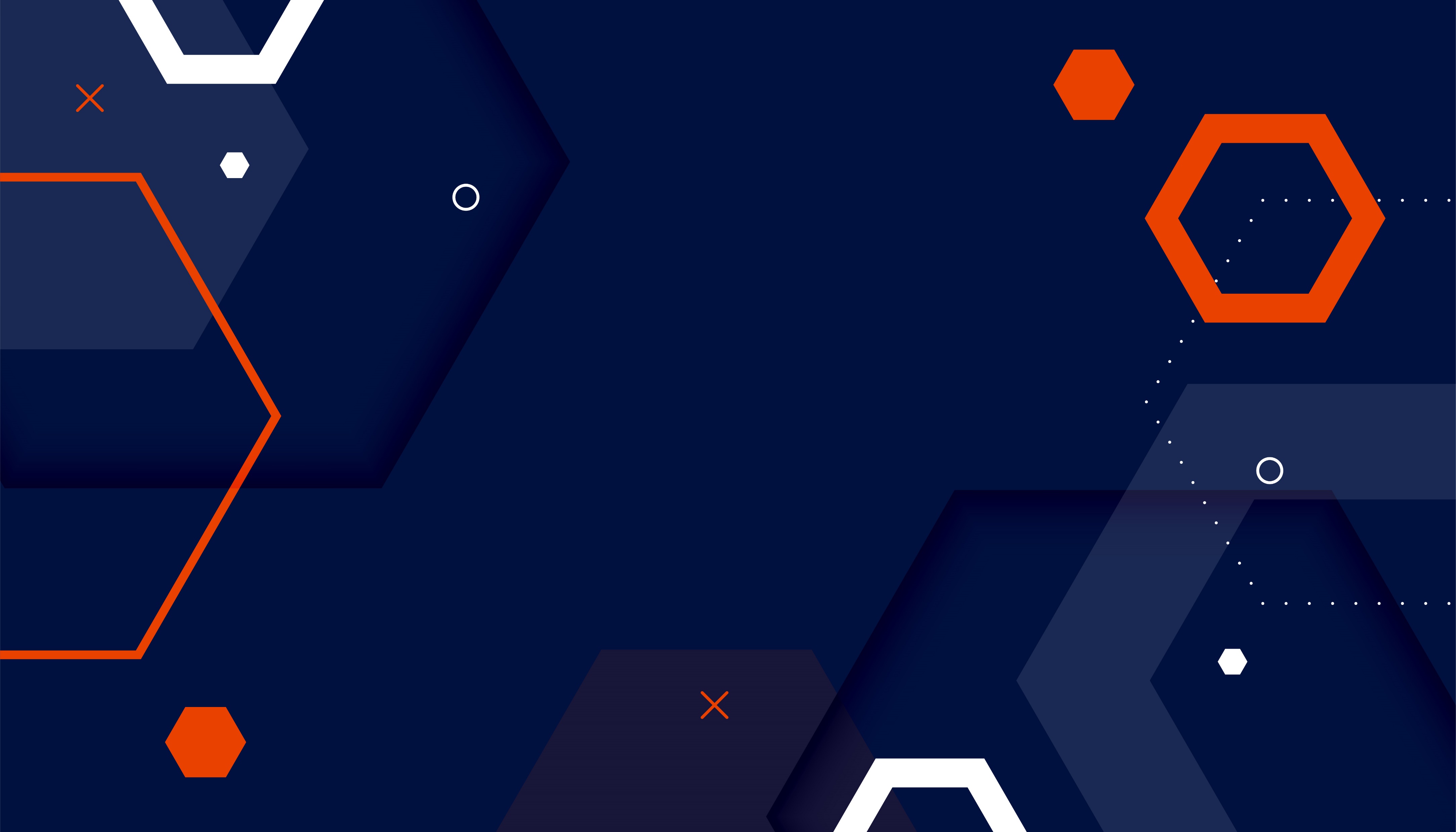 Professional
POWERPOINT BACKGROUND
PROFESSIONAL
POWERPOINT BACKGROUND
PROFESSIONAL
POWERPOINT BACKGROUND
PROFESSIONAL
POWERPOINT BACKGROUNDS
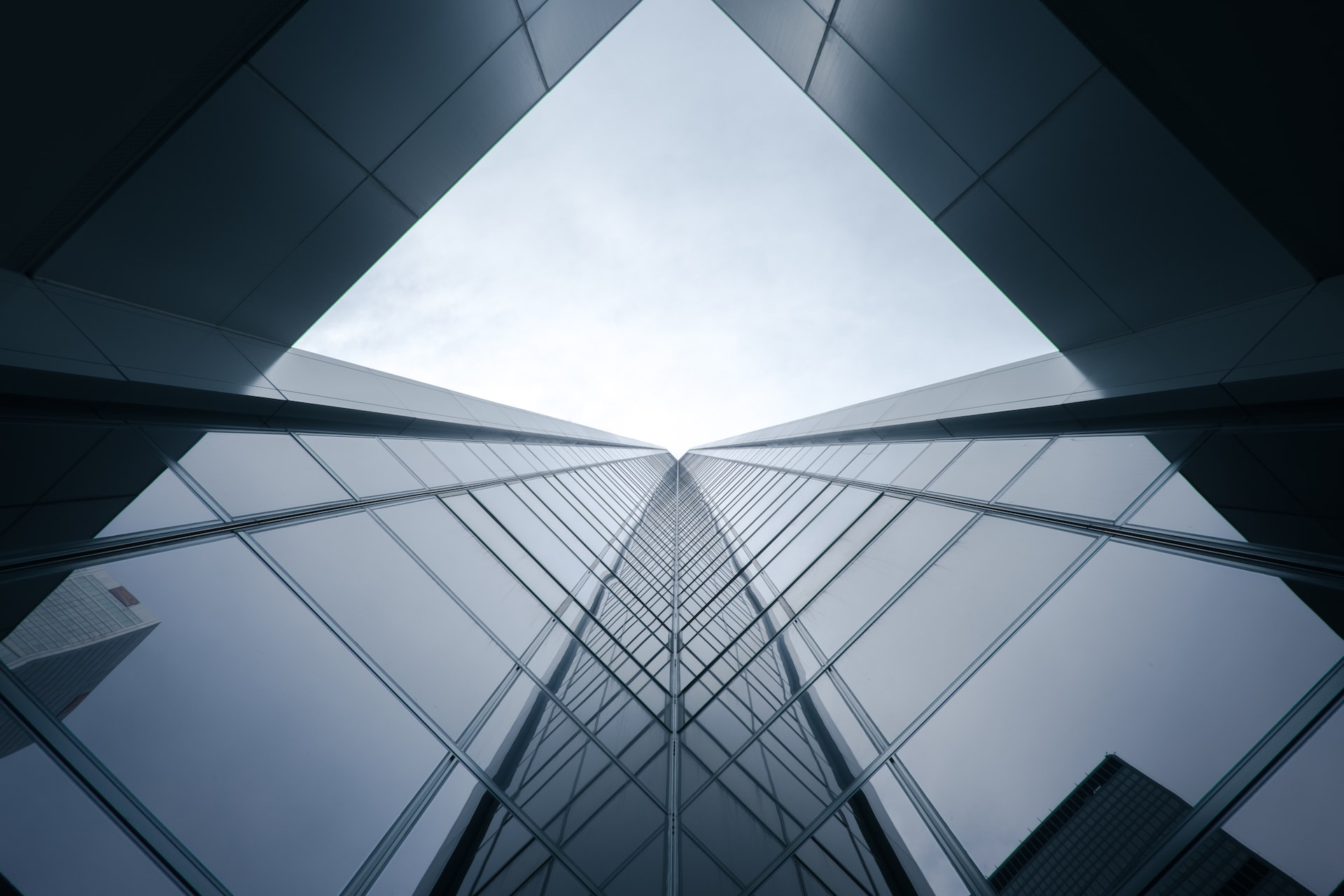 PROFESSIONAL
POWERPOINT BACKGROUND
Lorem ipsum dolor sit amet, consectetur adipiscing elit, sed do eiusmod tempor incididunt ut labore et dolore magna aliqua utan enim ad minim veniam, quis nostrud exercitation ullamco laboris
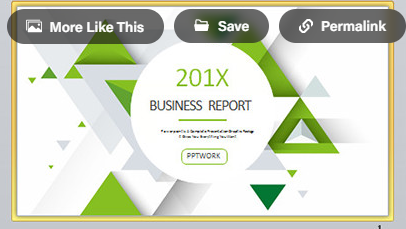 PROFESSIONAL
POWERPOINT BACKGROUND
PROFESSIONAL
POWERPOINT BACKGROUND
Instructions for use
You must credit Slidechef in order to used this template
What you are allowed to do :
Modify this template
Use it for personal or commercial projects
What you are not allowed to do :
Offer Slidechef templates for download
Sublicense, sell or rent any Slidechef content
Distribute Slidechef content unless it has been authorized
Include Slidechef content in an online or offline file
Acquire the copyright of Slidechef content
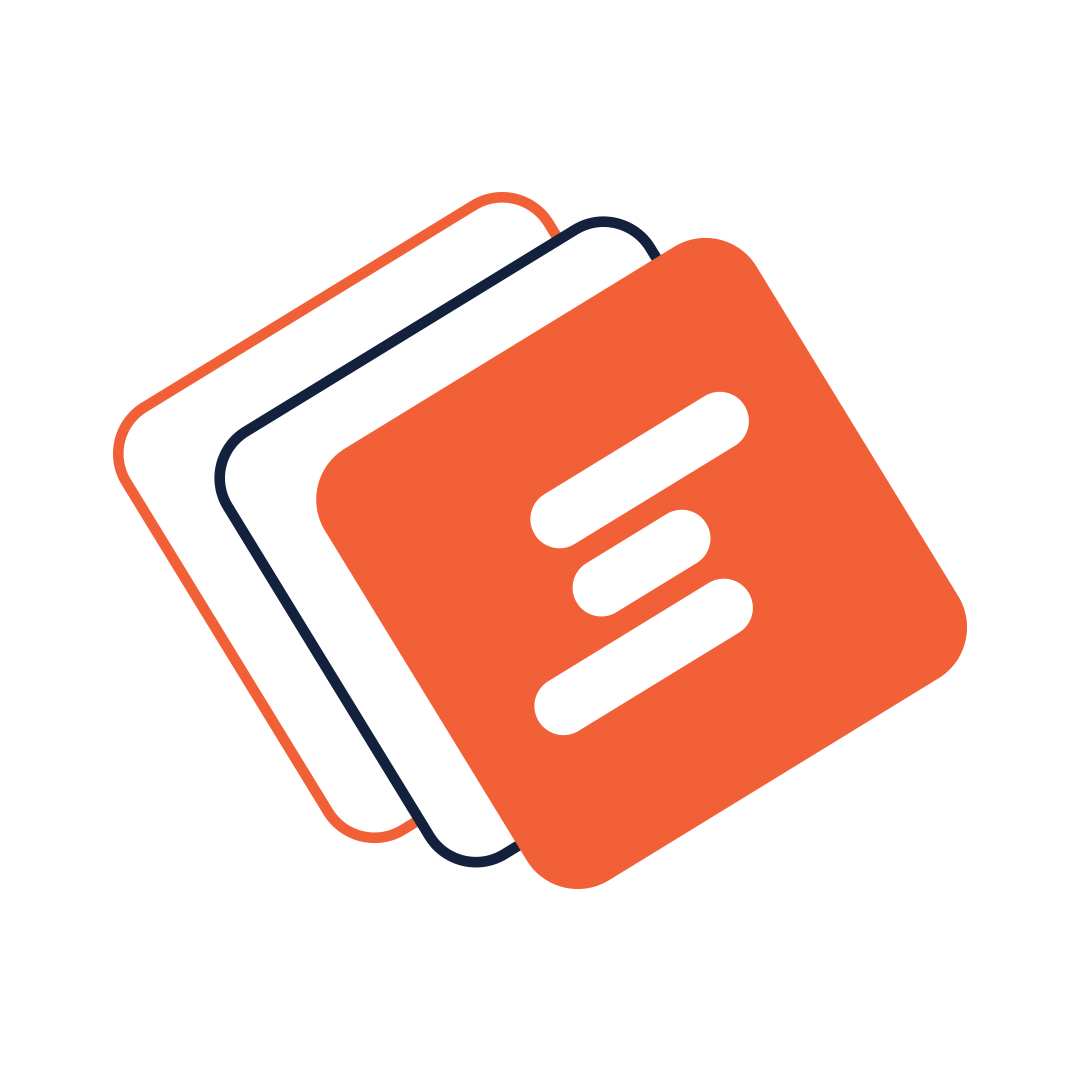 Slide Chef